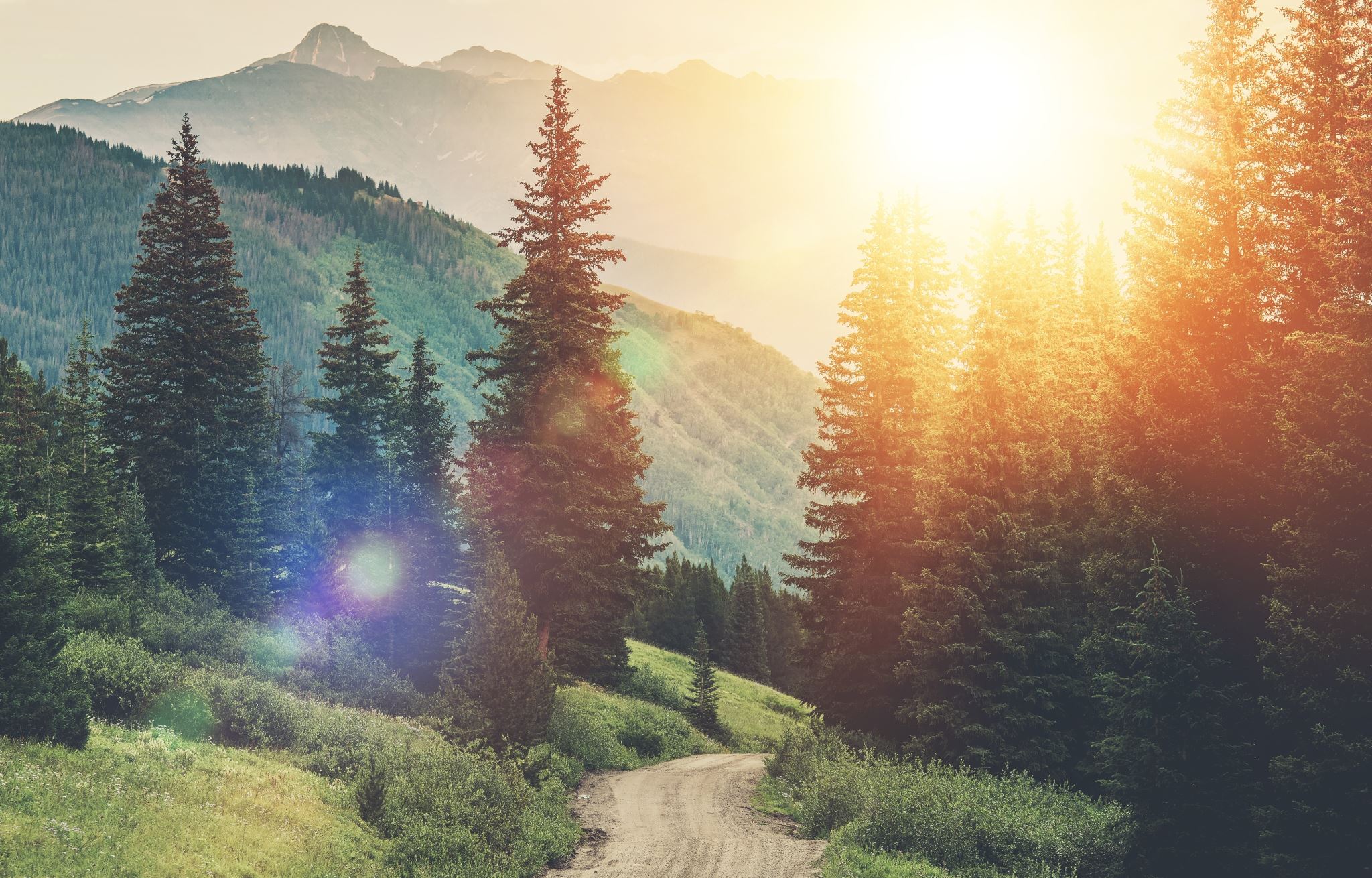 Priprema za natjecanje iz geografije (3)
Peti razred 
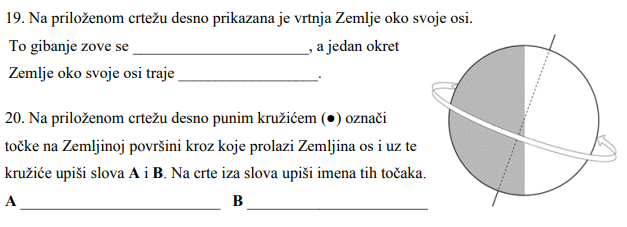 Zemljina rotacija
24 sata
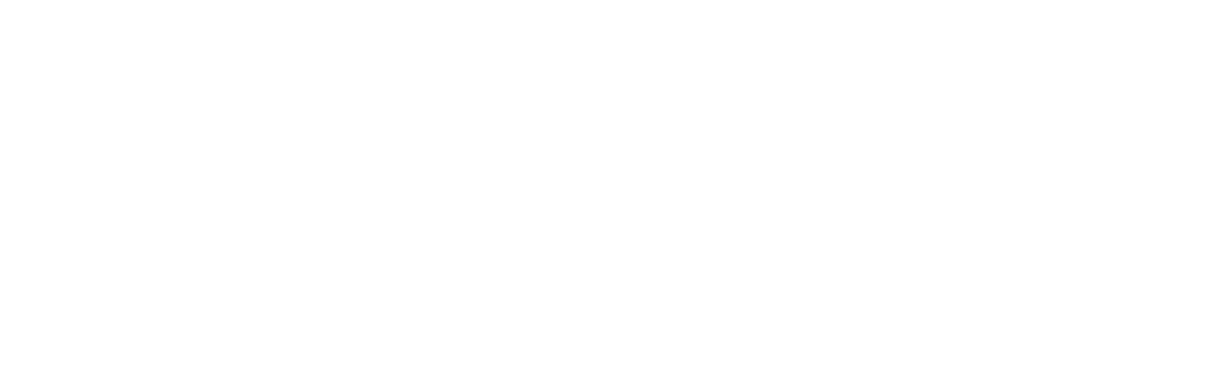 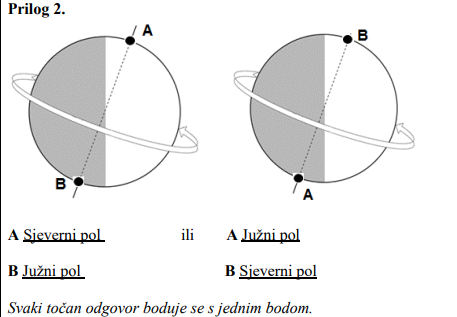 Sjeverni pol                            Južni pol
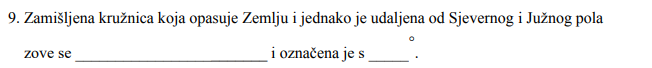 ekvator                                              0
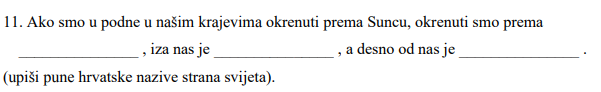 jugu                           sjever                               zapad
kugle
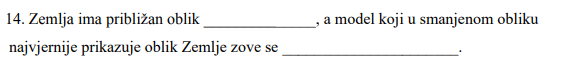 globus
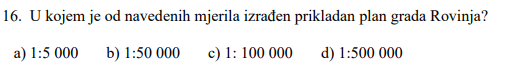 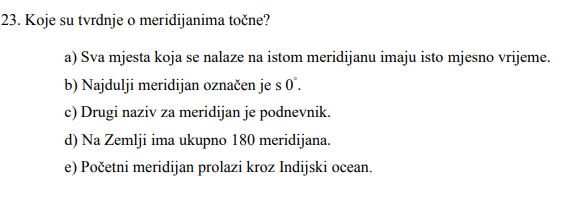 Pronađi dva točna odgovora 
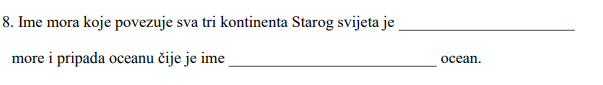 Sredozemno
Atlantski
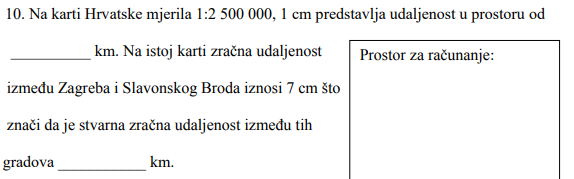 25
175
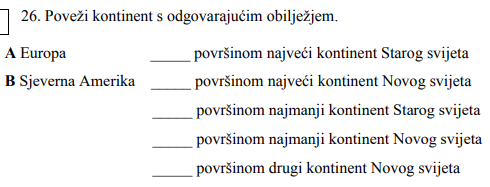 B
A
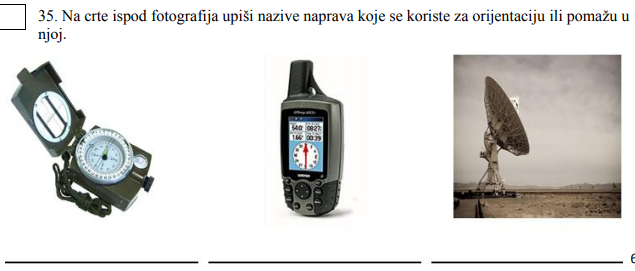 kompas                             GNSS                            radar
Koja polutka je označena žutom bojom na karti svijeta?
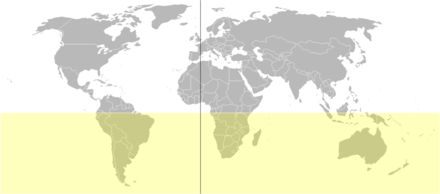 Južna polutka
Koji kontinenti se cijelom površinom nalaze  na južnoj polutki?
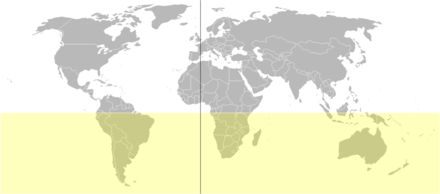 Australija i Antarktika
Koja polutka je označena žutom bojom na karti svijeta?
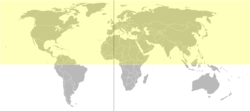 Sjeverna polutka
Koji kontinenti se cijelom površinom nalaze  na sjevernoj polutki?
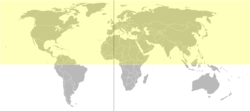 Sjeverna Amerika i Europa.
Koji meridijani dijele Zemlju na zapadnu i istočnu polutku?
0°  (početni meridijan) i 180°
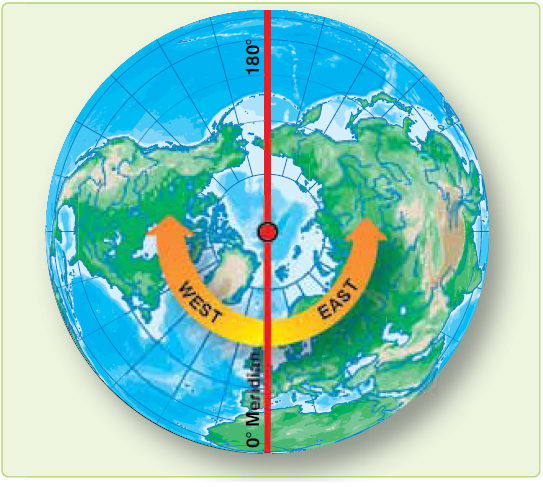 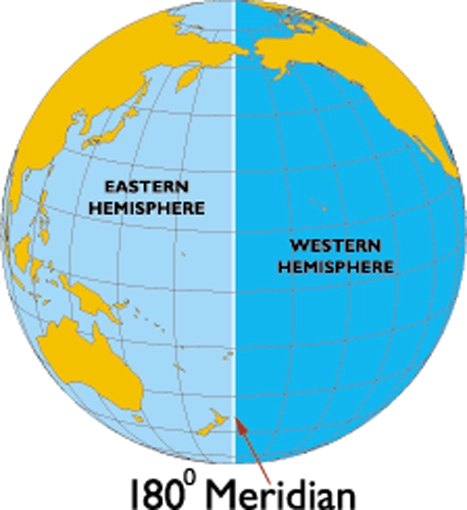 Koja polutka je označena žutom bojom na karti svijeta?
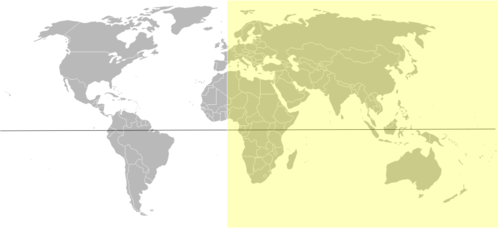 Istočna polutka
Koji kontinenti se cijelom površinom nalaze  na istočnoj polutki?
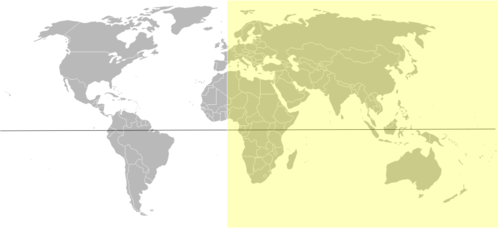 Australija
Koja polutka je označena žutom bojom na karti svijeta?
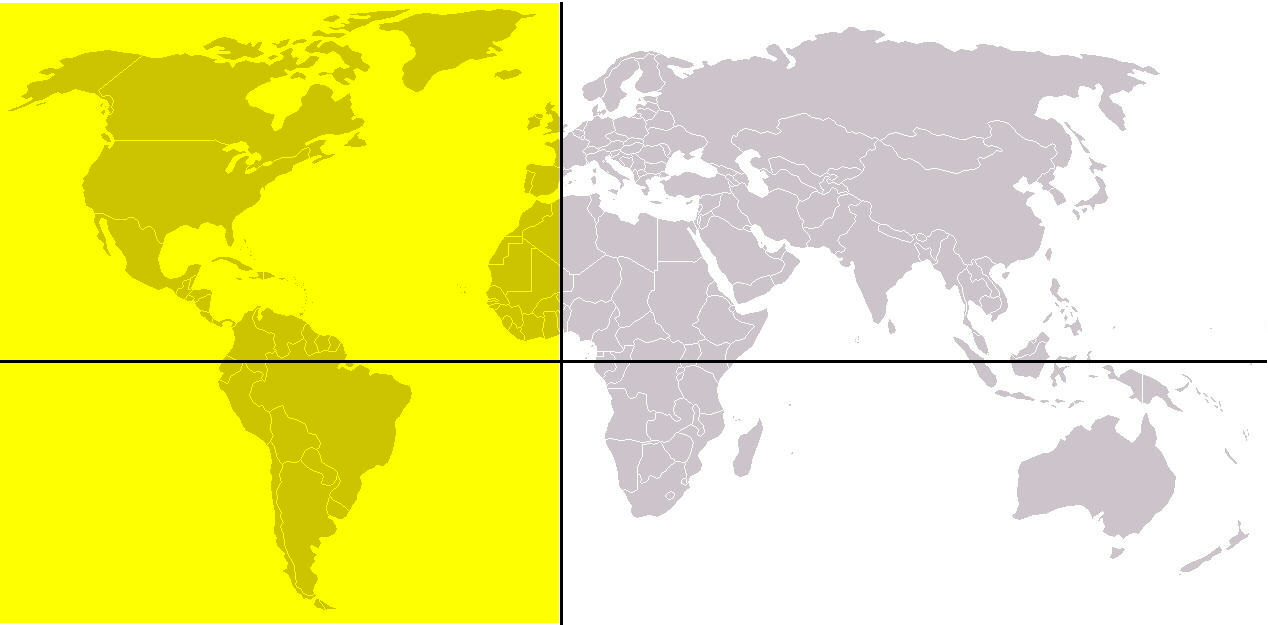 Zapadna polutka
Koji kontinenti se cijelom površinom nalaze  na zapadnoj polutki?
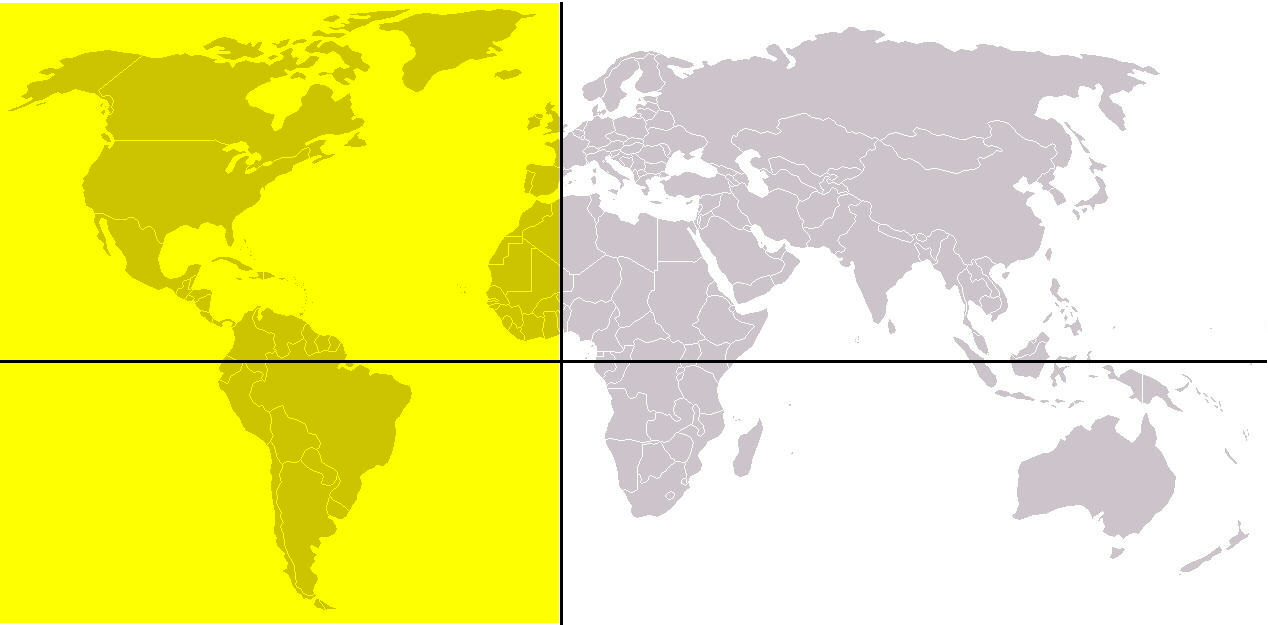 Sjeverna Amerika i Južna Amerika
Na kojim Zemljinim polutkama se nalazi Azija?
zapadnoj                                      istočnoj
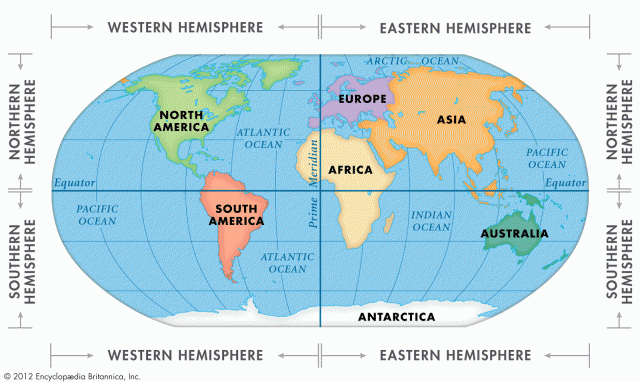 Mali dio Azije se nalazi i na
zapadnoj polutki.
sjevernoj

 južnoj
U mjerilu 1: 1 000 000, 1 cm na karti predstavlja _____ km u prirodi.
10
U mjerilu 1:1000, 1 cm na karti predstavlja _____ m u prirodi.
10
U mjerilu 1: 50 000, 1 cm na karti predstavlja _______u prirodi.
500 m
U mjerilu 1: 1 500 000, 1 cm na karti predstavlja _________u prirodi.
15 km
Riješi zadatke (klikni na poveznicu). 
https://www.ucilica.net/odabir-vjezbe/geografija/geografija-5-r-os/brojcano-mjerilo-zadatci-za-izracunavanje-5-r
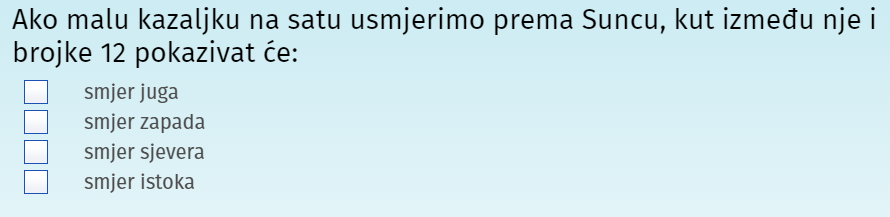 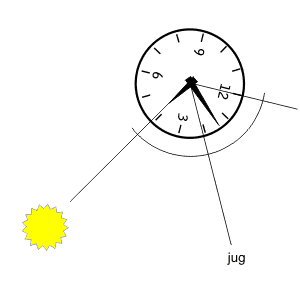 Mala kazaljka na ručnom satu je okrenuta prema Suncu.Koja strana svijeta je između male kazaljke i brojke 12?
Jug
Uz pomoć crteža ručnog sata označi četiri glavne strane svijeta prema položaju Sunca!
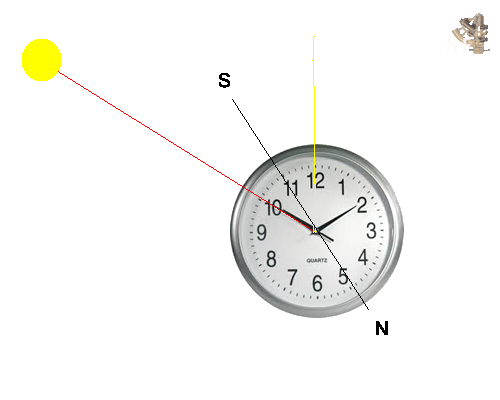 jug
zapad
istok
sjever
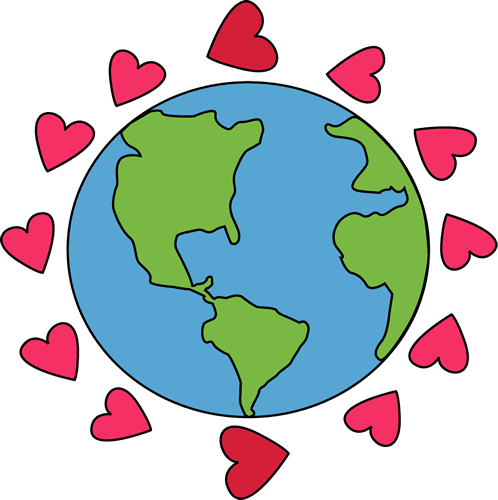 Sretno!